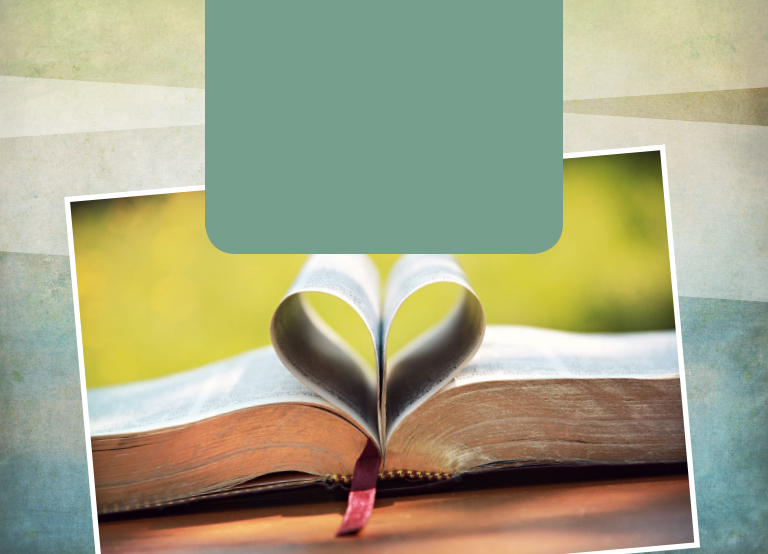 Depend 
on the Word
Depend on the Word
By
Dorothy Watts
By
Dorothy Watts
General Conference
Women’s Ministries Department
General Conference
Women’s Ministries Department
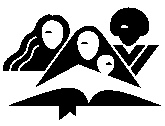 [Speaker Notes: Introduction
 
Five-year-old Billy listened to his mom and dad discuss a perplexing problem.  "Whatever are we going to do?" sighed Mother. 
 
"I don't know." Father shook his head, worry lines wrinkling his forehead.  "I don't know where else to go for help."  
 
"Why don't you ask Harold to help?"  Billy asked.  
 
"Harold?"  Father replied.  "Who's Harold?  I don't know any Harold."  
 
"You know," Billy said.  "Our Father which art in heaven, Harold be thy name."
 
How often I have been like Billy's mom and dad, worrying, fretting, stewing, not knowing where to turn next, when all I needed to do was "Ask Harold."  All I needed to do was to turn to the one on whom we can always depend; Jesus Christ, the Living Word, and the Bible, His written Word.]
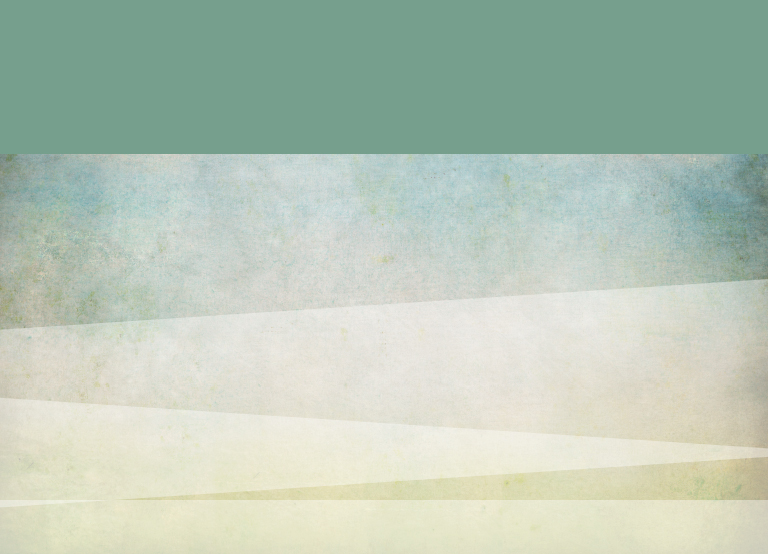 [Speaker Notes: Depend on the Word

Introduction
 
Five-year-old Billy listened to his mom and dad discuss a perplexing problem.  "Whatever are we going to do?" sighed Mother. 
 
"I don't know," Father shook his head, worry lines wrinkling his forehead.  "I don't know where else to go for help."  
 
"Why don't you ask Harold to help?"  Billy asked.  
 
"Harold?"  Father replied.  "Who's Harold?  I don't know any Harold."  
 
"You know," Billy said, "Our Father which art in heaven, Harold be thy name."
 
How often I have been like Billy's mom and dad, worrying, fretting, stewing, not knowing where to turn next, when all I needed to do was "Ask Harold."  All I needed to do was to turn to the one on whom we can always depend; Jesus Christ, the Living Word and the Bible, His written Word.
 
We can depend on the Word!]
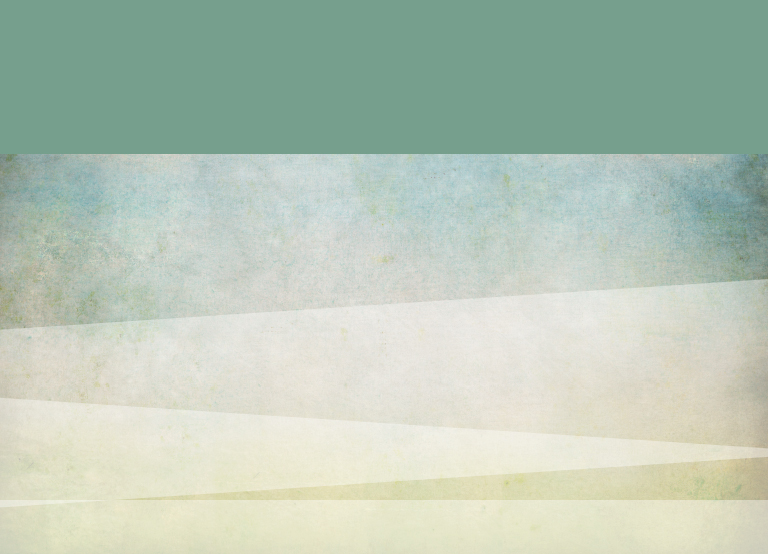 We Can DEPEND on the WORD
Today we will take the letters of the word “depend” and use it as an acrostic to talk about some of the areas of our lives where we need to depend on the Word.
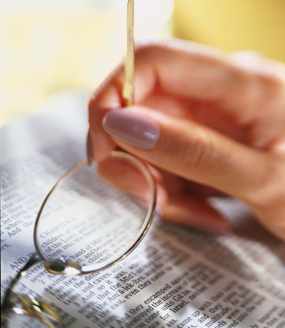 [Speaker Notes: Today we will take the letters of the word “depend” and use it as an acrostic to talk about some of the areas of our lives where we need to depend on the Word.]
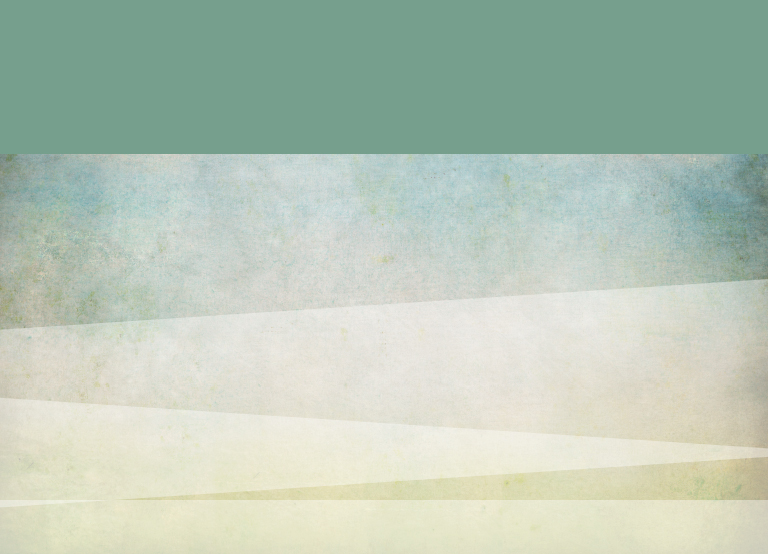 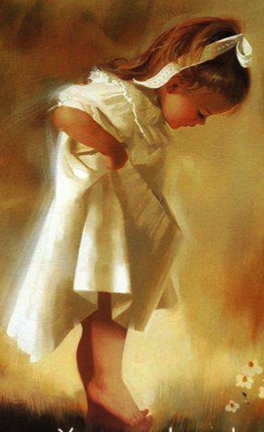 D – DIRECTIONPsalm 119:105
[Speaker Notes: D - Direction:  Psalm 119:105  (Have someone read it). (NEXT SLIDE)
 
Let me share a time when I depended on the Word for direction in my life.  (Tell a story of your own, or share the following experience).
 
It happened when Ron and Dorothy Watts were missionaries in India.  They had come home for three months to visit relatives and try to find a baby to adopt.  It was now mid-August and they were scheduled to go back the first week of September.  Ron was filling speaking appointments in California while Dorothy visited her mother in Ohio.
 
Ron phoned one evening to tell Dorothy that newborn twin boys were available for adoption.  They could have them, but they would have to take up residence in California for one year to complete the adoption proceedings.  Ron asked her to join him in prayer for one day to find out God's will for them in this matter.
 
Dorothy prayed long that night, but no answer came.  She prayed again the next morning, but there was no answer.]
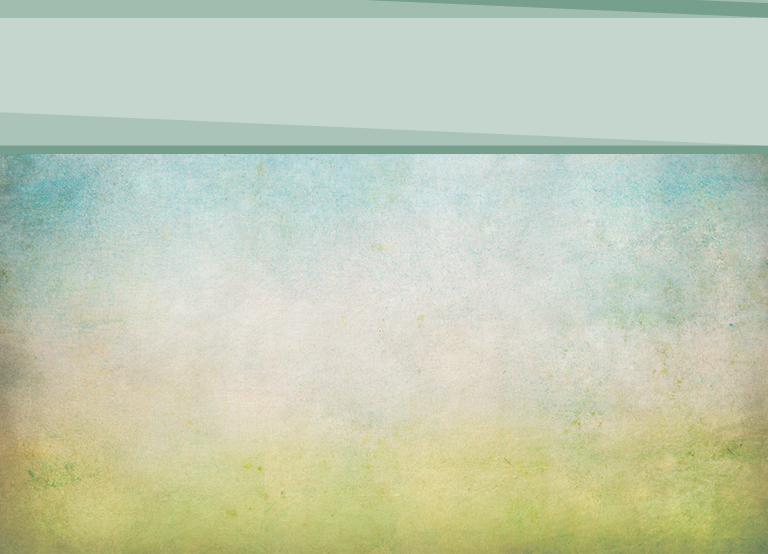 D- DIRECTION
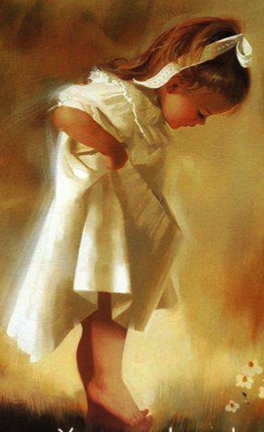 Your word is a lamp to my feet  and a light  for my path. 
Psalm 119:105 (NIV)
[Speaker Notes: Your word is a lamp to my feet  and a light for my path. 
Psalm 119:105 (NIV)]
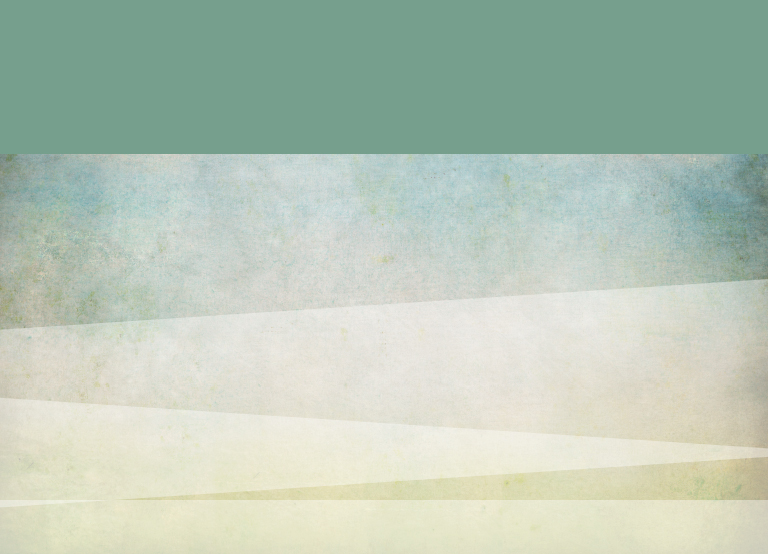 The ABC's of Bible Prayer
By Glenn Coon
[Speaker Notes: Then the mailman came with several books that she had ordered on the ABC's of Bible Prayer by Glenn Coon.  She opened them and discovered how to claim the promises and know for sure her prayer was answered.  It was as easy as ABC.]
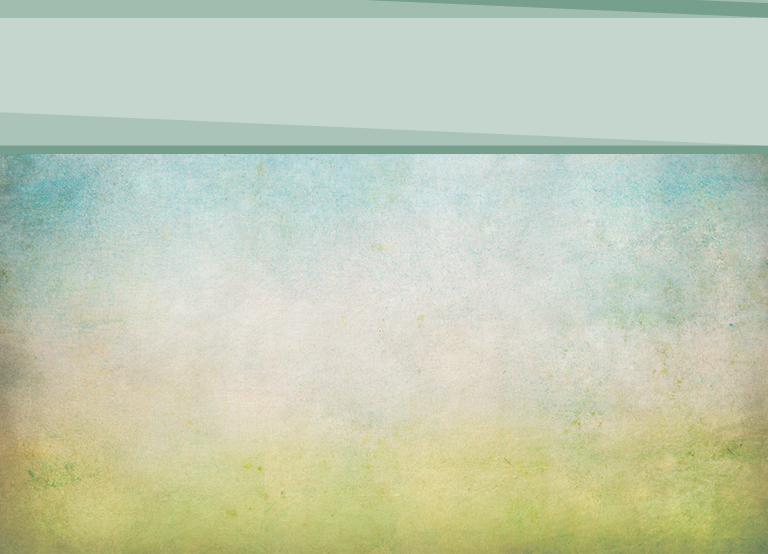 A - ASK
"Ask and it shall be given you, seek and ye shall find, knock and it shall be opened unto you." 
Find one of the 3,573 promises of Scripture, one that promises something you need.
[Speaker Notes: A - ASK.  "Ask and it shall be given you, seek and ye shall find, knock and it shall be opened unto you."  Ask for something God has already promised to give you.  Find one of the 3,573 promises of Scripture, one that promises something you need.]
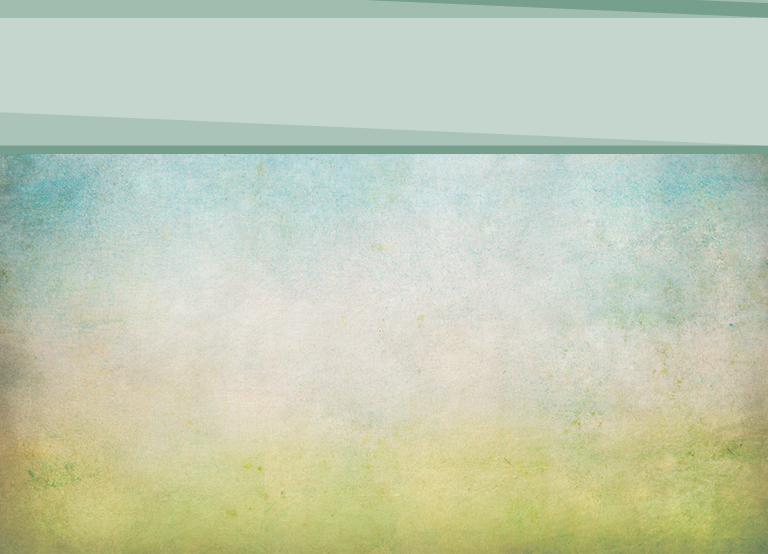 B - BELIEVE
"Whatsoever things ye ask in prayer believing, ye shall receive."  Believe that with Him all things are possible and He will do as He has promised.
[Speaker Notes: B - BELIEVE.  "Whatsoever things ye ask in prayer believing, ye shall receive."  Believe that God keeps His Word.  Believe that He is dependable, that He will not lie.  Believe that with Him all things are possible and He will do as He has promised.]
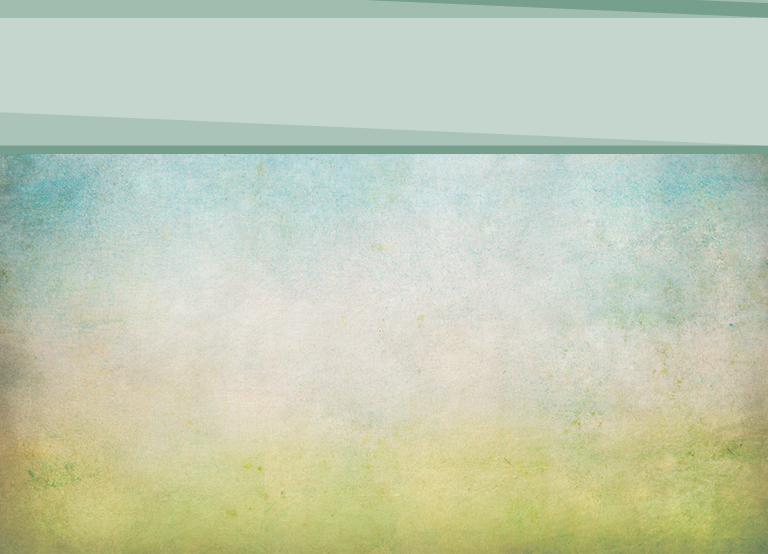 C - CLAIM
Claim the promise as your own.  
Kneel with the Bible open to the promise.
Put your finger on the verse and read it back to God.
[Speaker Notes: C - CLAIM.  Claim the promise as your own.  Kneel with the Bible open to the promise.  Put your finger on the verse and read it back to God.  Say, "God, You said it and I believe it.  I now claim that promise and ask You to do what You promised to do.  And I thank You now for doing it.  I believe You are already doing what You have promised to do.  Thank you!

Now all Dorothy needed was to find one of those 3,573 promises that said, "The Watts shall adopt twin boys from California."  It was not there. 
 
But she did find one in James 1:5 that said, "If any man lack wisdom, let him ask of God, that giveth to all men liberally, and upbraideth not, and it shall be given him."
 
She knelt and placing her finger on the promise, she prayed:  "Dear God, you have promised here to give me wisdom if I will only ask.  I'm asking.  Please give me wisdom about Your will concerning this adoption.  Shall we stay for a year to adopt them, or shall we forget it and return to India immediately?"
 
At that moment the word "car" popped into her head and she thought of the car they had been using for three months.  If they were going back to India, they needed to sell it quickly.  If they were staying for a year, they would need the car.  They had tried to sell the car before Ron left for California, but no one had answered their advertisement.]
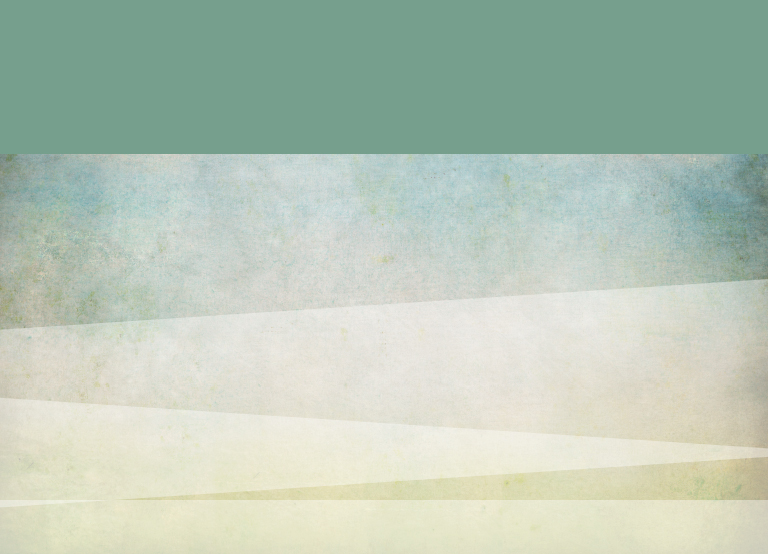 [Speaker Notes: Maybe that is why it did not sell! Dorothy thought. Of course!  God knew about this adoption and that we'd have to stay and we would need a car!  "Lord, is this the answer?" she prayed. "Is this what You have in mind for us?  Should we keep the car and adopt the babies?"
 
She was still on her knees when the phone rang.  She answered it and a lady said, "Do you have a car for sale?"  
 
Dorothy was amazed. This was incredible.  The car wasn't even advertised!  How did she know?
 
"Yes, but it is not in very good condition," Dorothy replied.  "You might not want to buy it.  I think there's something wrong with the clutch, and the carburetor, and the starter, and maybe the brakes.  I'm not sure what all."  You can see how she wanted things to turn out!
 
"My dad is a mechanic," the caller replied.  "May we come over and look at it now?"
 
Within 15 minutes they were there.  They drove the car around the block.  He looked under the hood and checked this and that.  "Nothing much wrong I can't fix," he said.  "How much do you want for it?"
 
The Watts had bought the car for $850.  Ron said they would be lucky to get $600 for it, but that they would just have to take anything they could get.  Dorothy did not want that car to sell.  Although they had paid only $850 for it, she said, "$925."
 
"We'll take it," the man said.  They wrote a check on the spot. The car was gone and Dorothy had no doubt about what they should do.  They returned to India where the Lord gave them three beautiful Indian children, now grown, and five grandchildren.]
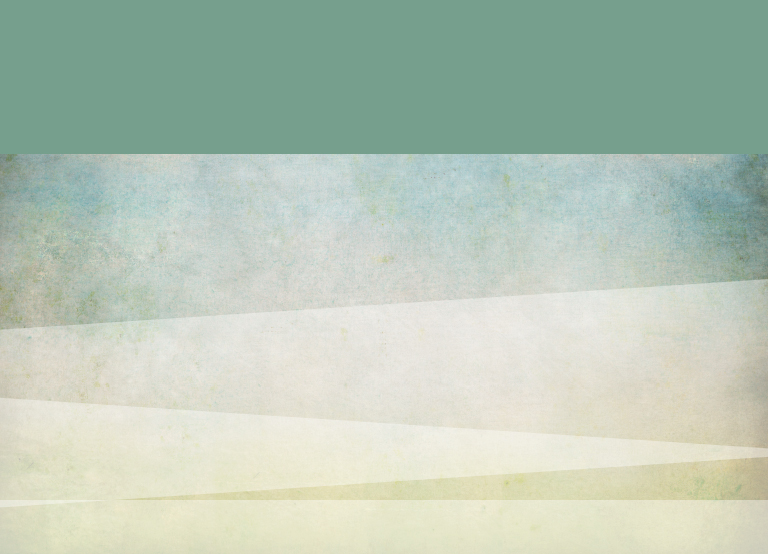 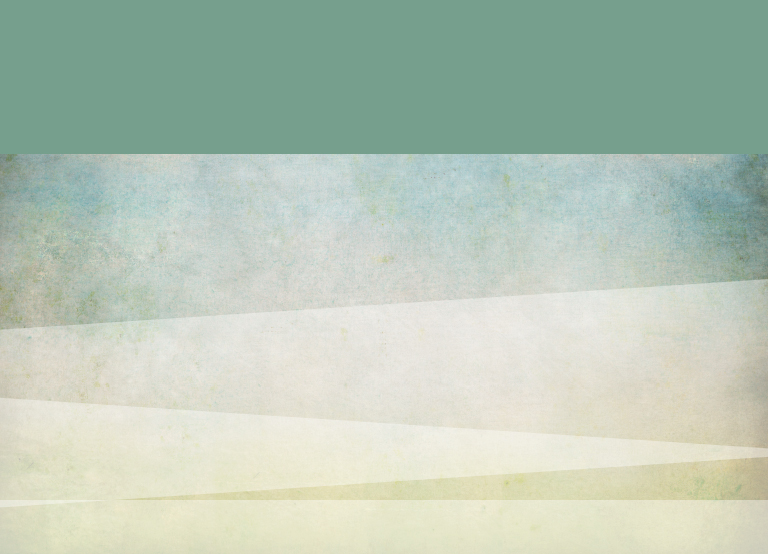 E - EMOTIONAL NEEDS  Philippians 4:19
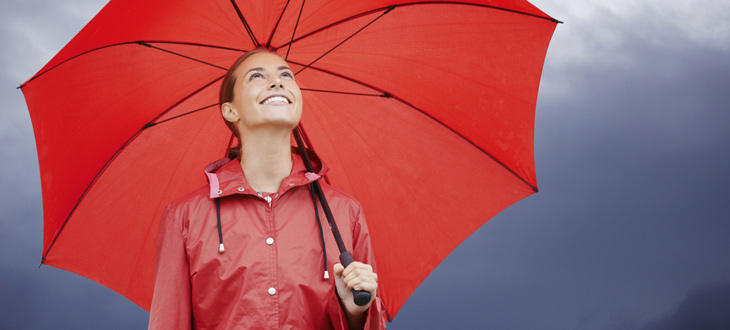 [Speaker Notes: E - Emotional Needs:  Philippians 4:19  (Have someone read it). (NEXT SLIDE)
 
Minirth and Meier list 12 basic needs that we all share.  Air, food, water, mental stimulation, sex, love, self worth, power, assertiveness, comfort, security, and relief from psychic tension.  The first three are physical needs for survival.  The rest are mental or emotional needs.
 
God wants to meet all of these needs for you, emotional as well as physical.  Here is a promise you can claim.  "My God shall supply all of your needs."  You can depend on the Word to supply your emotional needs.
 
(Share a personal experience of when God met your emotional needs for a friend, for comfort, for strength, or any other emotional need.  Or you may use the following story).
 
Soon after Dorothy Watts moved from Oregon to Michigan, she was alone for a weekend.  On Friday evening, she sat at the piano playing old familiar hymns.  When she came to, "I Want My Friends to Pray for Me," tears filled her eyes, and she couldn't see to play through to the end of the piece.
 
"Oh, God,” she sobbed.  "I don't have even one friend in this new place to pray for me.  Please, Lord, I need a friend!  I'm so lonely!"
 
The next day, she opened the mailbox to find a card from Muriel, a woman at a nearby church where Dorothy's husband had preached.  They had shared lunch and the afternoon with her family.  The card said, "I feel impressed to write you a note and let you know that I am praying for you.  I would like to be your friend."
 
God supplied Dorothy's emotional need for a friend.  And you can depend on Him to supply all your emotional needs as well.
 
Joni Earekson Tada is another example of someone who found that God met her emotional needs.  She has been a quadriplegic since the age of 17 due to a diving accident.  Life has been difficult for Joni, as she has to be totally dependent on others.  However, through this she has learned to totally depend on God and His Word for her emotional needs.]
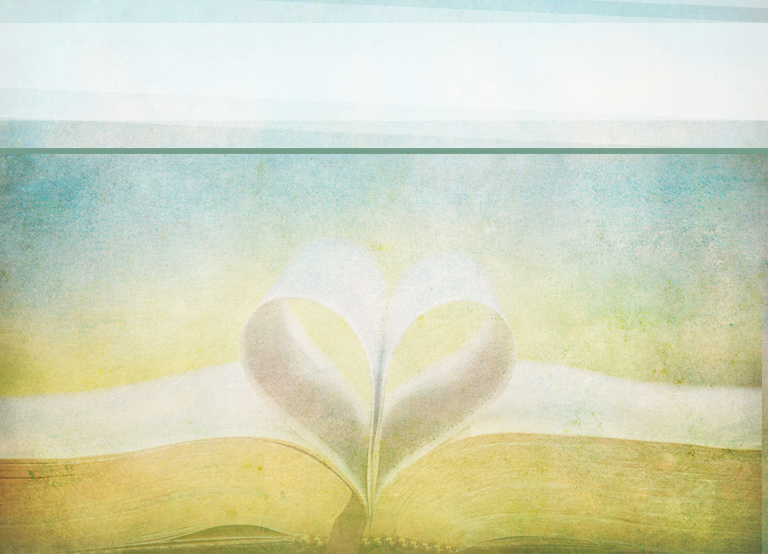 And my God will meet all your needs according to his glorious riches in 
Christ Jesus. 
Philippians 4:19 (NIV)
[Speaker Notes: And my God will meet all your needs according to his glorious riches in Christ Jesus. Philippians 4:19 (NIV)]
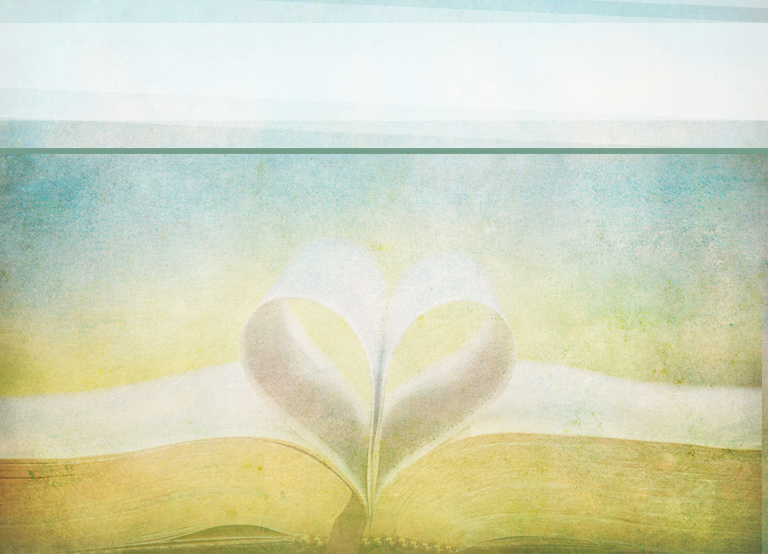 "Put your hope in God for I will yet praise Him, my Savior and my God.” 
Psalm 42:5
[Speaker Notes: She writes,  "This morning I knocked over a huge pile of dictation with my wheelchair and I felt so clumsy.  I just felt so handicapped.  At times like that when a wave of emotion threatens to swallow me, I've trained myself to hold on to some objective anchors from God's Word, like ‘Put your hope in God for I will yet praise Him, my Savior and my God’ (Psalm 42:5).  It's especially helpful on those 'Oh, I wish I had my hands, days.'”
 
Yes, we can depend on God's Word to meet our emotional needs.]
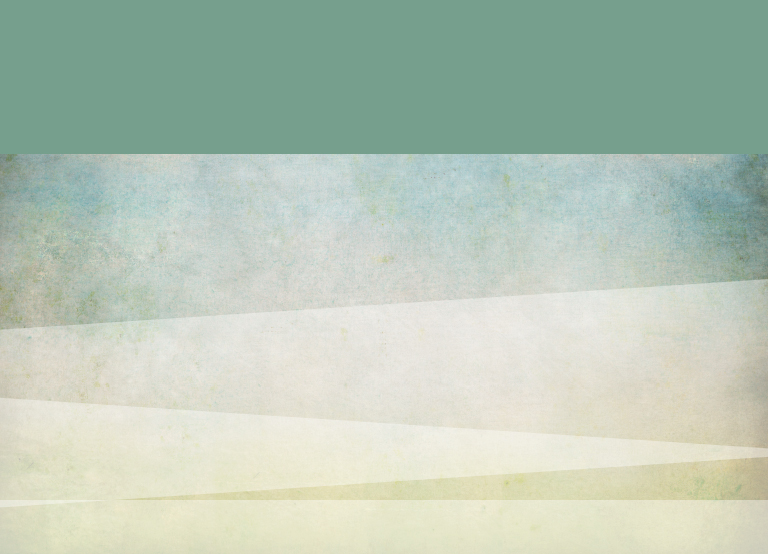 P - PHYSICAL NEEDSMatthew 6:28-33.
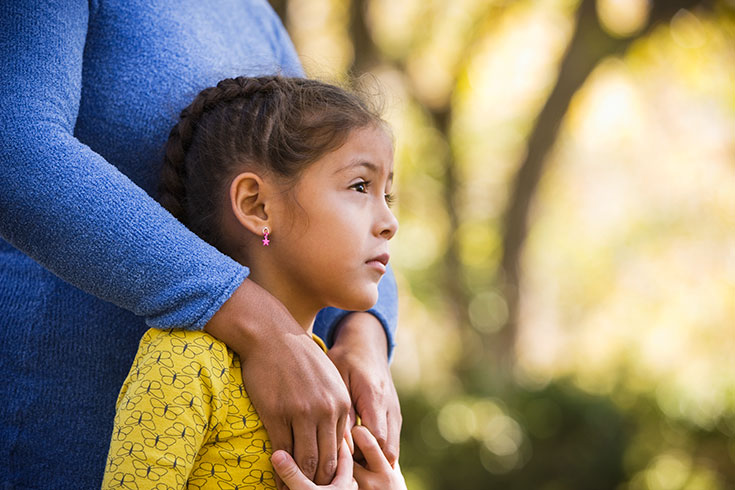 [Speaker Notes: P - Physical Needs: Matthew 6:28-33.  (Have someone read it). (NEXT SLIDE)
 
(Share a personal story about when God kept His promise to you and met your physical need for food, clothing, shelter, and money to pay bills, etc.  Or share the following story).
 
Dorothy Watts experienced the truth of this promise when she was a young pastor's wife.  She was not working so she had to spend a good deal of time trying to make the budget stretch to cover basic expenses.  There was nothing for new clothes.
 
One morning her husband found her sitting on the bed crying. "What's wrong?"  Ron asked.
 
"I don't have anything to wear that fits me anymore," she cried.  She held up a dress for her husband to see.  He could tell she had gained weight and there was no way the dress would fit.  He laughed.  "Well, the Lord has sure looked after us well, hasn't He?"
 
But Dorothy really did have a problem.  She was a pastor's wife and she needed to look decent on Sabbath morning.  She prayed, "Dear God, please, I need a new Sabbath dress.  I want to look respectable, but I don't have any money.  I don't know what to do.  This is your problem now Lord.  Help me."
 
She heard no audible voice, but she did receive a definite impression that she should go downtown and buy a dress.  
 
"But Lord, I have no money, and Ron and I have agreed that I wouldn't buy things on our charge card," she countered.
 
"Come on, Dorothy," it seemed God was saying to her.  "You leave the money to me."
 
So she caught the next bus and found herself walking the street looking in shop windows at dresses she had no money to buy.  She hadn't walked a full block when she met a friend coming from the opposite direction.  "Where are you going?" she asked. "To look for a Sabbath dress," Dorothy replied. "Now isn't that interesting," the friend beamed.  "I had just come down to buy you a special gift to thank you for all you have done.  Come, let me buy your dress for you!"
 
You can depend on God's Word to supply your physical needs, even needs as small as vitamin drops.]
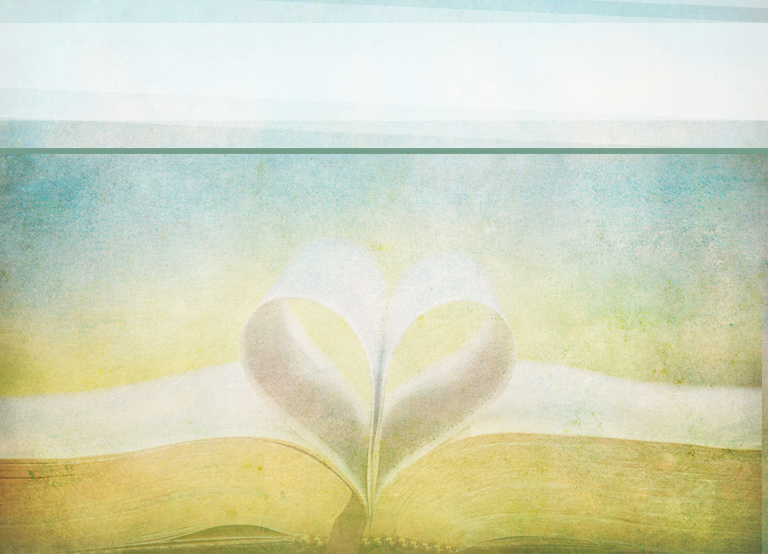 So do not worry, saying, 'What shall we eat?' or 'What shall we drink?' or 'What shall we wear?' But seek first his kingdom and his righteousness, and all these things will be given to you as well. 
Matthew 6:28-33.
[Speaker Notes: So do not worry, saying, 'What shall we eat?' or 'What shall we drink?' or 'What shall we wear?' But seek first his kingdom and his righteousness, and all these things will be given to you as well. Matthew 6:28-33.]
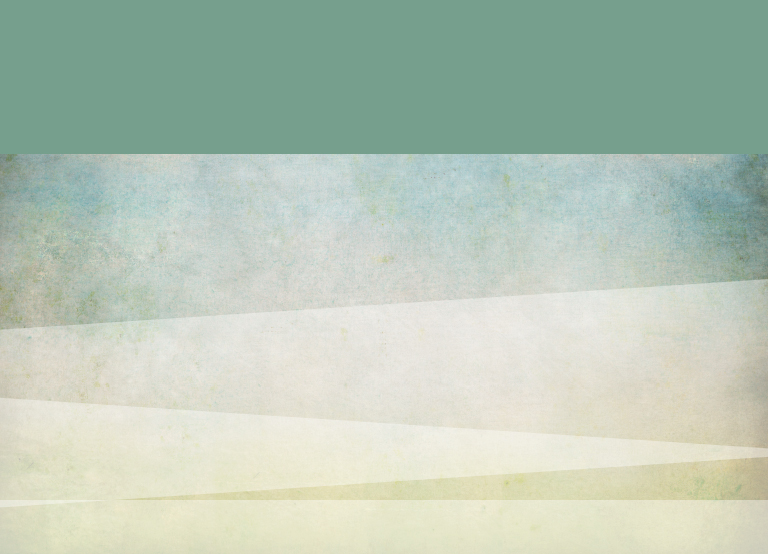 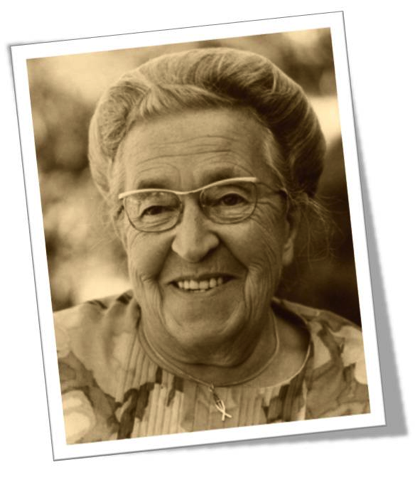 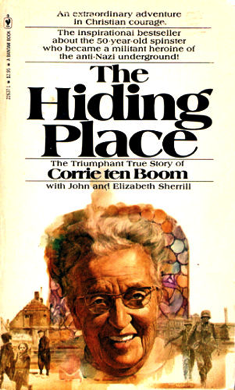 Corrie ten Boom
[Speaker Notes: In her book, The Hiding Place, Corrie ten Boom tells how she depended on God to supply vitamin drops.
 
Corrie had smuggled a small bottle of vitamin drops into the prisoner of war camp to help her sister Betsy who was not well.  At one point Betsy was desperately ill, and this small bottle of drops was the only medicine Corrie had to help.  Of course, many others were sick and needed it just as much as Betsy, but Corrie didn't want to share.  However, Betsy insisted.  Miraculously, there were always enough drops for those in need, and Betsy always got hers as well.
 
The bottle was dark and Corrie couldn't see how much was left, but she simply prayed and asked God to let it last as long as it was needed.  It seemed to go on and on like the widow's cruse of oil.  At last Corrie got a sympathetic guard to get another bottle of vitamins.  However, she didn't want to waste any of the first bottle, so she went to finish it up before opening the new one.  To her amazement, it was empty.  There was not one drop left.  God had been faithful in meeting each day’s need.]
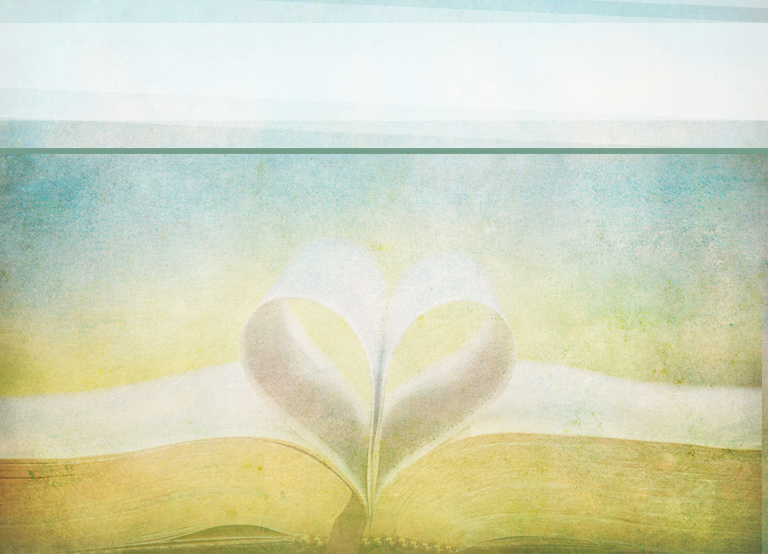 Our God supply all our needs…Depend on the Word!
[Speaker Notes: My God shall supply all your needs.  Depend on the Word!]
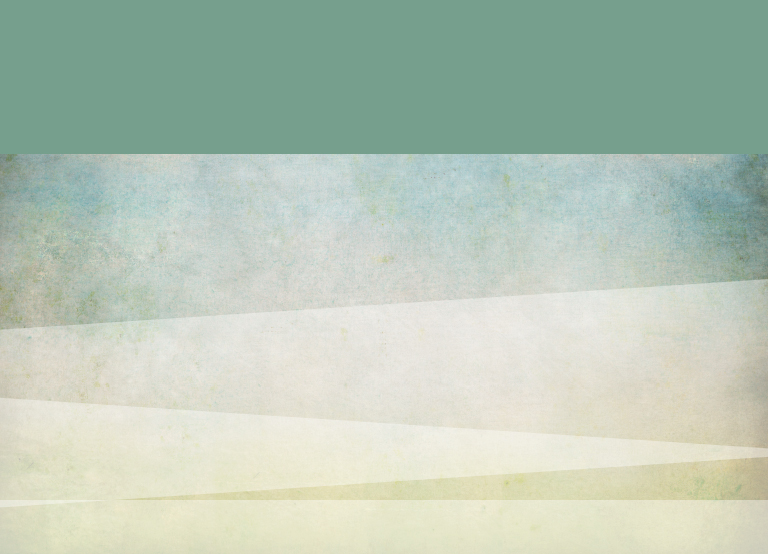 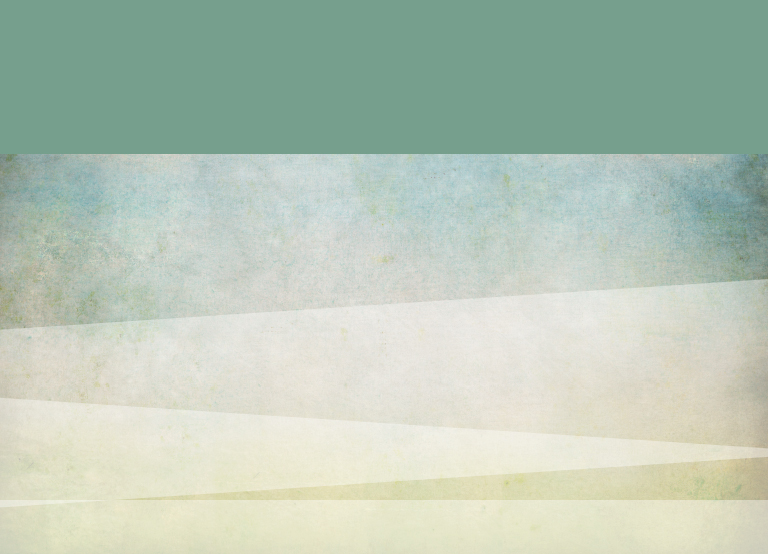 E - ETERNAL NEEDS  1 Peter 2:2.
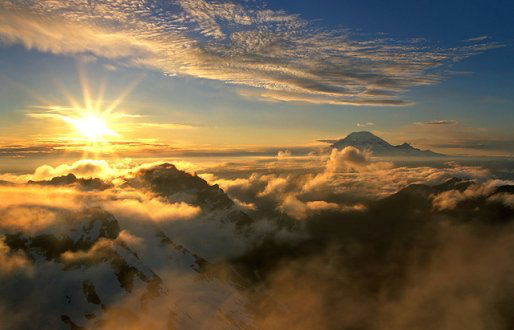 [Speaker Notes: E - Eternal Needs:  1 Peter 2:2.   (Ask someone to read it). (NEXT SLIDE)]
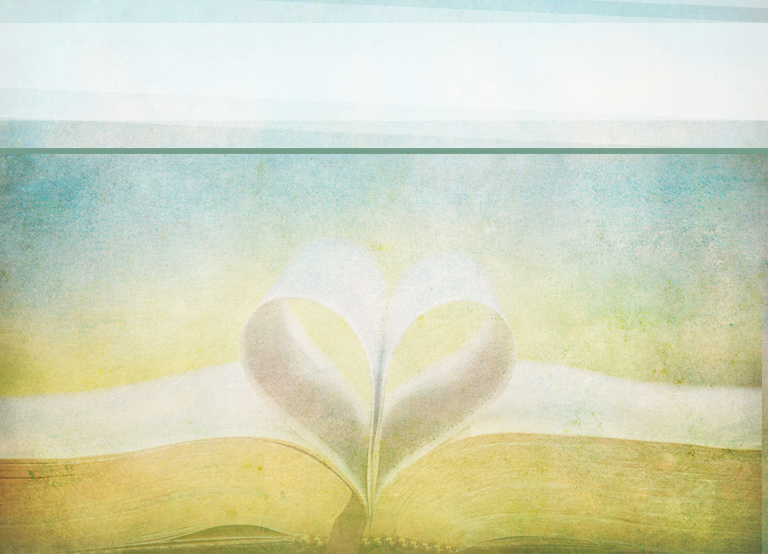 Like newborn babies, crave pure spiritual milk, so that by it you may grow up in your salvation. 
1 Peter 2:2.
[Speaker Notes: Like newborn babies, crave pure spiritual milk, so that by it you may grow up in your salvation. 1 Peter 2:2.]
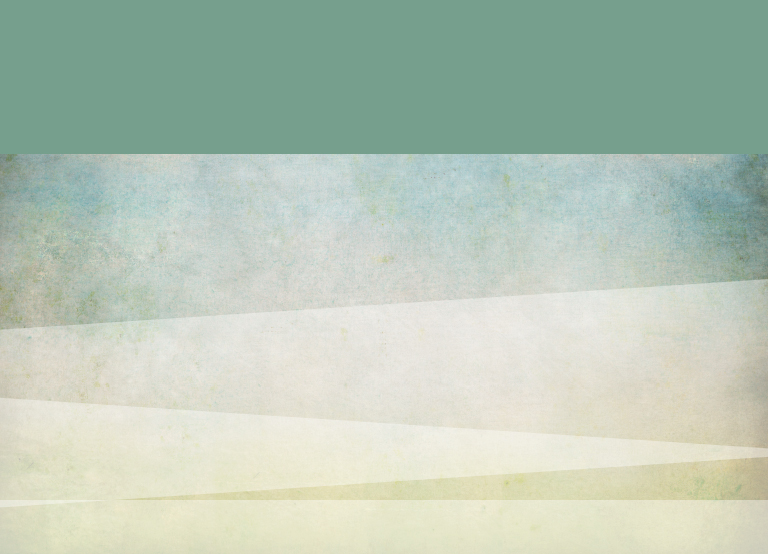 The Word of God is our means of Salvation, for it points to the Living Word who died that we might live. 

It is what we need to continue to grow spiritually, to change and grow and become what God wants us to be.
[Speaker Notes: The Word of God is our means of Salvation, for it points to the Living Word who died that we might live.  It is what we need to continue to grow spiritually, to change and grow and become what God wants us to be.

Kay James, a US government leader, knows you can depend on the Word for your eternal needs.
 
She was a senior in high school.  Her family was not religious, but she was sitting at the dinner table one night watching a Billy Graham crusade on TV.  It was youth night, and Billy Graham was giving a challenge.  She listened to what he was saying, then went back to her bedroom and prayed.
 
"God, Billy Graham says you are there.  I don't know if You are or not, but I'm going to give it a shot.  I don't like the way my life is going.  I have too many problems, and I can't figure them all out, so I'm going to give my life to You.  If I don't like what You do with it, I'm going to take it all back, but You've got a year."]
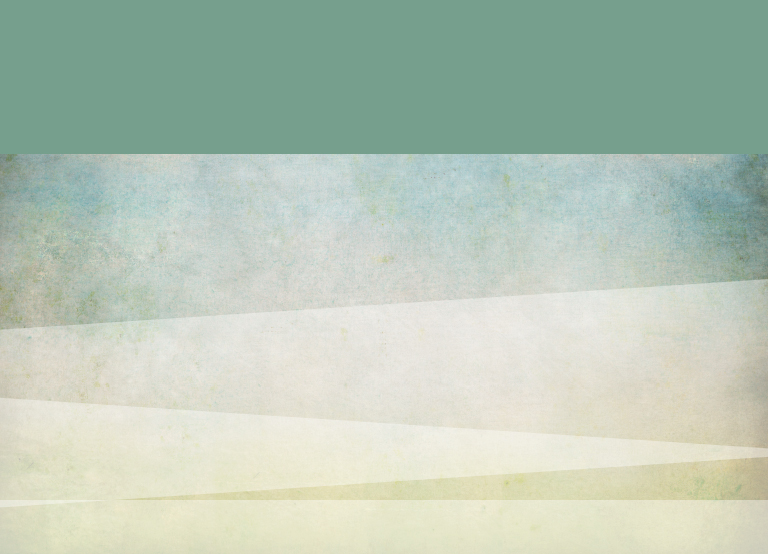 [Speaker Notes: She searched the house and came up with a King James New Testament and began reading in Matthew.  She couldn't understand it, but kept going because she had made a promise.  She finished Matthew and started Mark and decided this was the dumbest book she had ever read.  It was beginning to repeat itself.
 
Still, Kay was determined to give it a try and already she sensed that something was happening inside of her that she couldn't quite understand.  Looking back, she realizes that the power of the Holy Spirit was in that book.  By the time the year was up, she had given her life to God completely.  She had accepted His salvation and was growing daily through the reading of the Word. 
 
Petra Sukow was a Nazi youth worker who attended George Vandeman's evangelistic meetings in London.  She was an agnostic, but Elder Vandeman challenged her to spend 15 minutes a day with the Word to see for herself what it could do for her life.  In her characteristic fashion of wanting always to do her best, Petra began spending not 15 minutes, but an hour a day with the Bible.  Of course she found Jesus, believed, was born again, and became a worker for Him.]
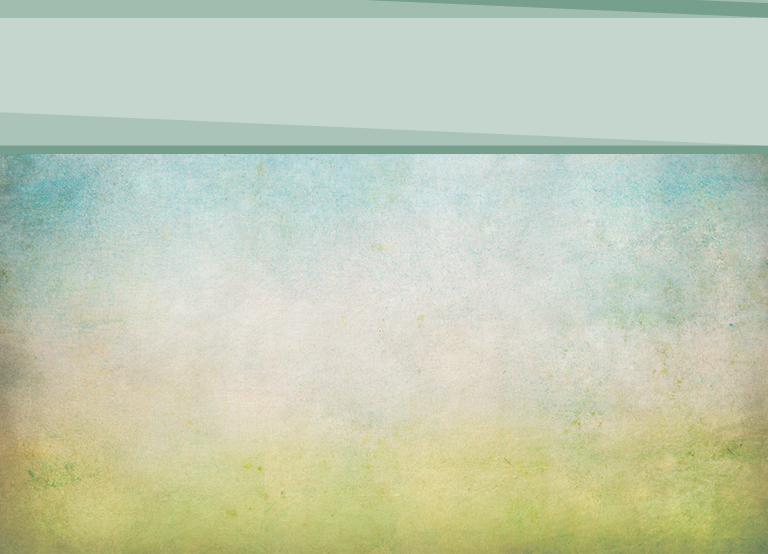 You can't help but find Christ, salvation, and Christian growth when you spend time with the Word. It is guaranteed to change your life for eternity if you give it a chance. You can depend on the Word for your eternal needs.
[Speaker Notes: You can't help but find Christ, salvation, and Christian growth when you spend time with the Word.  It is guaranteed to change your life for eternity if you give it a chance. You can depend on the Word for your eternal needs.]
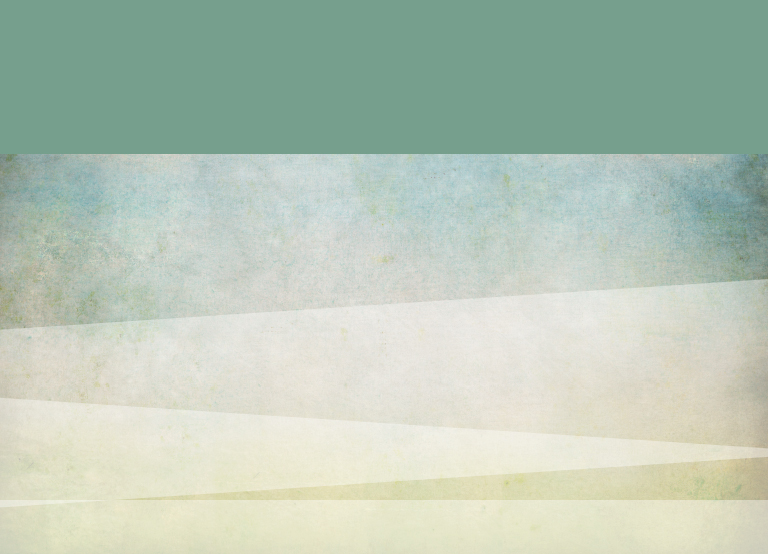 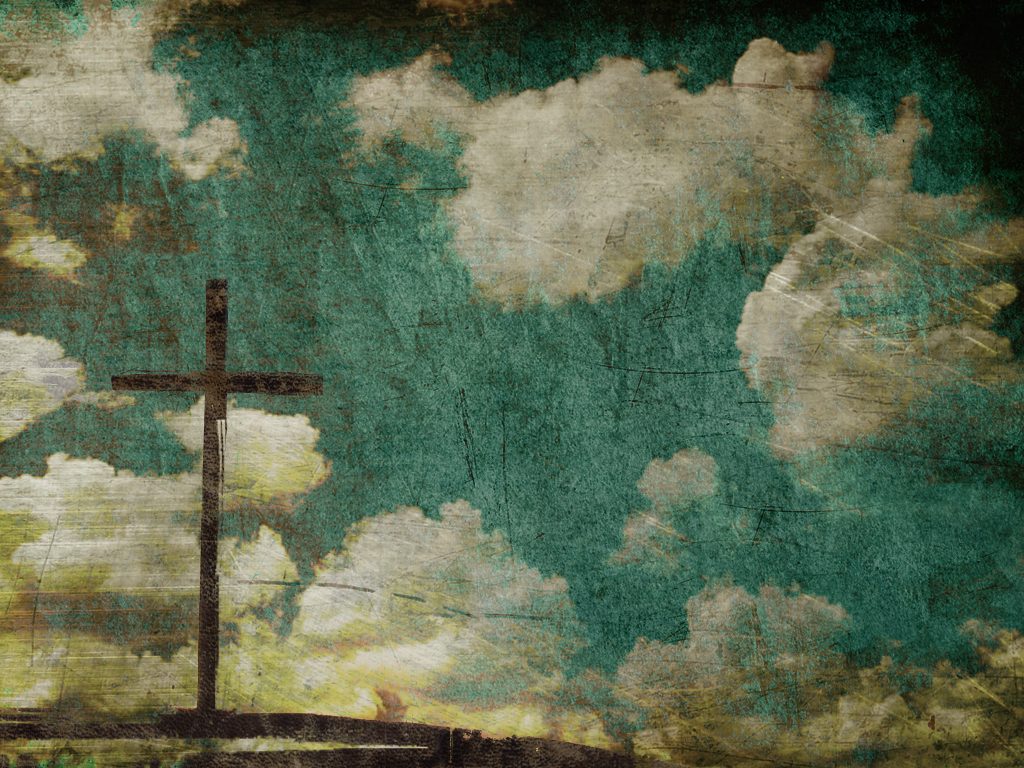 N - NEED FOR     MEANING IN LIFE  Psalm 119:104
[Speaker Notes: N - Need for meaning in life:  Psalm 119:104.  (Let someone read it) (NEXT SLIDE)
 
We can depend on God's Word to give us an understanding of the great scheme of things, God's plan for the universe, the cause of pain and suffering, God's purpose for our lives, His purpose for us in trials and difficulties.]
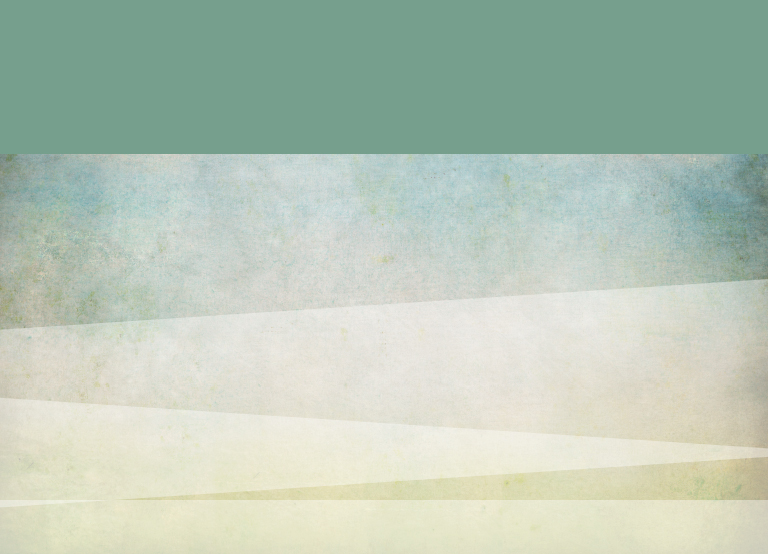 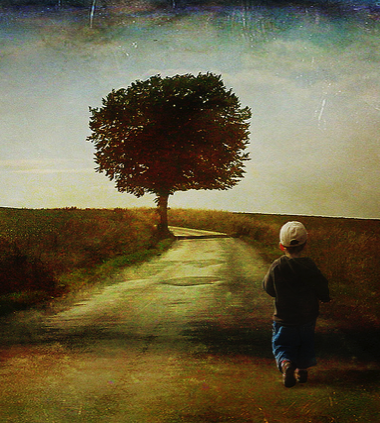 I gain understanding from your precepts;  therefore I hate every wrong path. 
Psalm 119:104
[Speaker Notes: I gain understanding from your precepts;  therefore I hate every wrong path. Psalm 119:104]
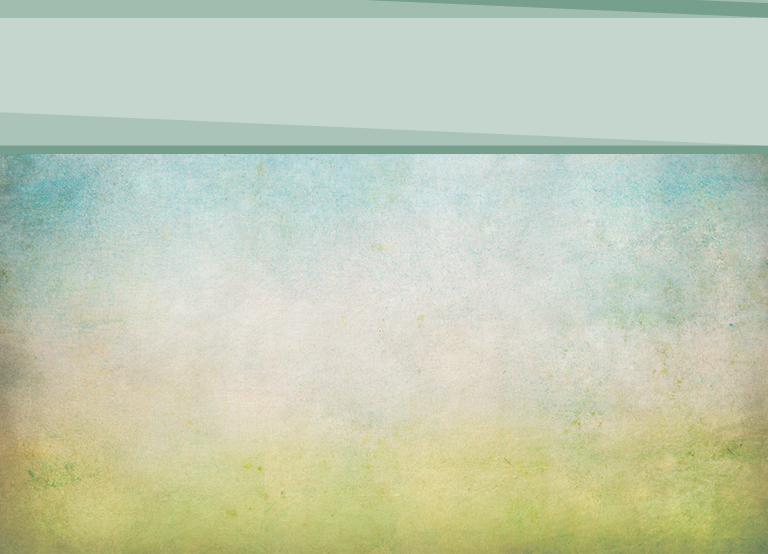 If we will spend time with His Word we will find answers for all the hard questions of life. We will find purpose and meaning and a reason for our existence.  We will find a reason to live in spite of all the hardships and handicaps we may face.
 
YOU CAN DEPEND ON GOD'S WORD FOR MEANING AND PURPOSE.
[Speaker Notes: If we will spend time with His Word, we will find answers for all the hard questions of life.  We will find purpose and meaning and a reason for our existence.   We will find a reason to live in spite of all the hardships and handicaps we may face.]
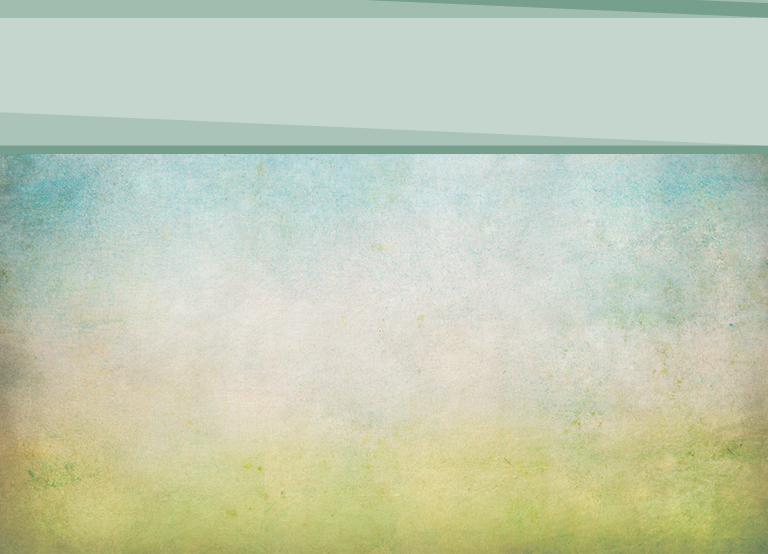 On December 8, 1941, the day after the Pearl Harbor bombing, a Japanese war ship steamed down the Whangpo River in Shanghai, China, where Fay Anderson, then twelve years old, lived with her family.  Her father was a British military officer, away from home at the time on military duty.
[Speaker Notes: On December 8, 1941, the day after the Pearl Harbor bombing, a Japanese war ship steamed down the Whangpo River in Shanghai, China, where Fay Anderson, then twelve years old, lived with her family.  Her father was a British military officer, away from home at the time on military duty.
 
Fay and her mother were among 600 prisoners of war sent to a concentration camp at Yangchow, near Chingiang.  The two of them shared a 6 by 5 foot space alongside 60 other women in one large dormitory room.
 
From ages 13 to 16 Fay struggled to find some meaning to life in that concentration camp.  Lying on her mosquito-netted cot, the only place for privacy in the compound, she pondered the meaning of life: Why war, why suffering, and why all the difficulties and inhumanities of man to man?  She saw so much cruelty in the camp that she became hard and bitter.
She says, "I was angry at God.  I was resentful.  My childhood sweetness and faith were washed away by the terrible prisoner of war experience."
 
Furiously, she shook a fist at the heavens.  "Where are you, God?" she cried.  "Why do you allow such things to happen?"
 
Not long after that in the chow line, Faye met D. J. Watson, a missionary who invited her to his Bible class.  Faye had heard Bible stories before, but she says she never remembered seeing an open Bible.  She had never read a word of Scripture for herself.
 
Fay's experience studying the Word brought meaning and purpose into life for the first time.  She began to understand God's purpose for the world and for her life.  She discovered in the Word a personal God, a Father God, a friend God, a God who would dwell with her forever.
 
She writes, "I sobbed out my broken rebellion on D. J.'s shoulder.  We knelt in the grass and the hand of the Almighty reached down and wrapped himself around my life."  Through God's Word, Faye found hope, purpose, and meaning for her life.
 
You can depend on God's Word for meaning and purpose.]
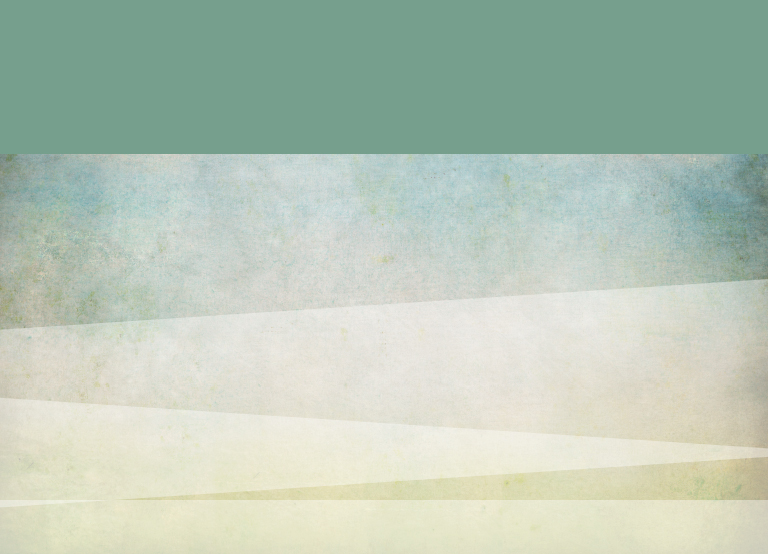 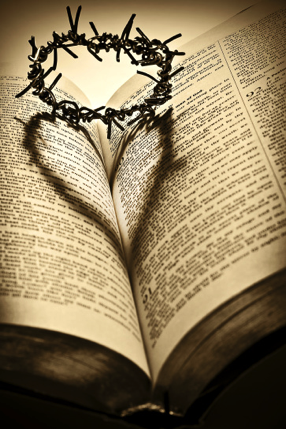 D - DEFENSE AGAINST SATAN  Psalm 119:11.
[Speaker Notes: D - Defense Against Satan:  Psalm 119:11.  (Have someone read it). (NEXT SLIDE)
 
Elizabeth Mittelstaedt of Frankfurt knows that there is power in the Word to overcome the forces of evil that would destroy our lives.
 
As a result of a routine dental procedure, Elizabeth suffered severe nerve and jaw damage that left her in constant pain.  But out of her pain was born a miraculous story.
 A few months after her prognosis, Elizabeth was in despair over her physical condition and her inability to have children.  One day while walking across a bridge near Frankfurt, she looked down into the water, saw the rocks, and wanted to jump.
 
A voice said to her, "Why don't you just jump?"  She looked again at the water and thought, This isn't deep enough to end my life.  And the voice came back taunting her, "Don't worry.  Jump.  There is a stone. You'll hit your head.  It will put an end to your misery.  Jump."
 
Suddenly she realized it was Satan speaking to her, urging her to end her life.  At that moment she remembered the verse in Matthew 4 where Jesus was standing on the pinnacle of the temple and the same devil had told Him to jump.  Because Jesus had not given in to Satan, she realized she didn't have to either.]
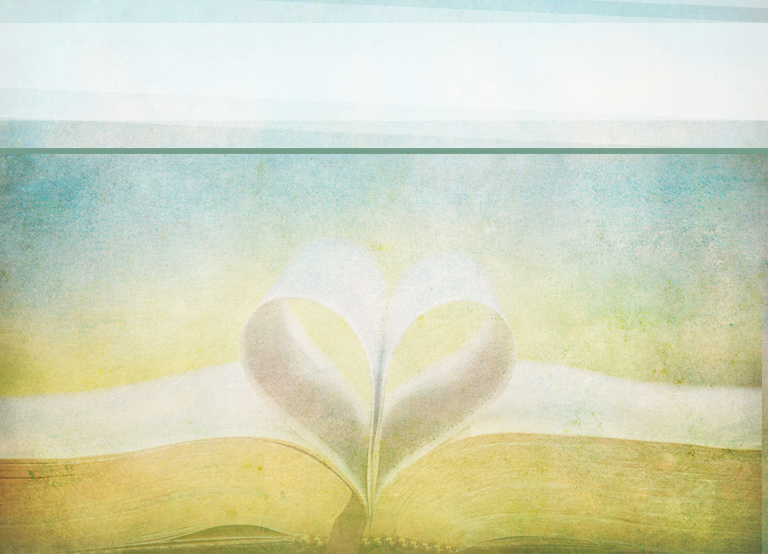 I have hidden your word in my heart that I might not sin against you. 
Psalm 119:11
[Speaker Notes: I have hidden your word in my heart that I might not sin against you. Psalm 119:11]
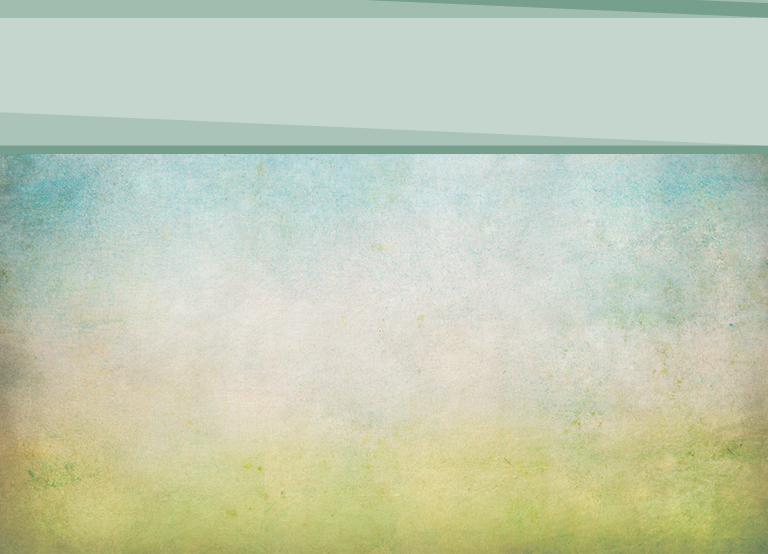 [Speaker Notes: Aloud she spoke, "No!  I am not going to jump.  I am going to trust God."  She began to cry then, pouring out her heart to God.  "Lord I'm so afraid of living in pain for the rest of my life.  I don't think I can handle it."
 
The Lord brought to her mind another scripture she had learned, "Take no thought for the morrow; for the morrow shall take thought for the things of itself.  Sufficient unto the day is the evil thereof."
 
She thought, "The Lord says I'm not to worry about tomorrow.  He'll give me strength for one day at a time.  Today I will not be afraid.  Somehow I will make it through today."
 
At that moment, she looked out over her town and saw the beautiful steepled fairytale homes with window boxes loaded with flowers and whitewashed picket fences and clean-swept sidewalks.  But behind the locked gates and stylish clothes she knew there was the pain of thousands of women caused by broken marriages, depression, guilt, and crushed hopes.
 
Elizabeth felt the Lord say to her, "These women feel like you do today.  They want to give up, but their pain is different—it's emotional."  Suddenly she wanted to encourage them.  That morning, standing on the bridge, she got the idea of starting a women's magazine to help women of Germany know God.
 
Satan comes to all of us in many disguises, discouraging us with pain, depression, discouragement and despair, or with temptations of worldly wealth, power, and fortune, or perhaps with the excitement of an extramarital affair.  He doesn't care how he gets us, as long as he does.  He knows us each well.  He knows our temperaments and our weak points.  
 
I don't know what your weak points are, but this much I do know:  you can depend on God's Word to help you overcome the evil one and anything he throws your way.]
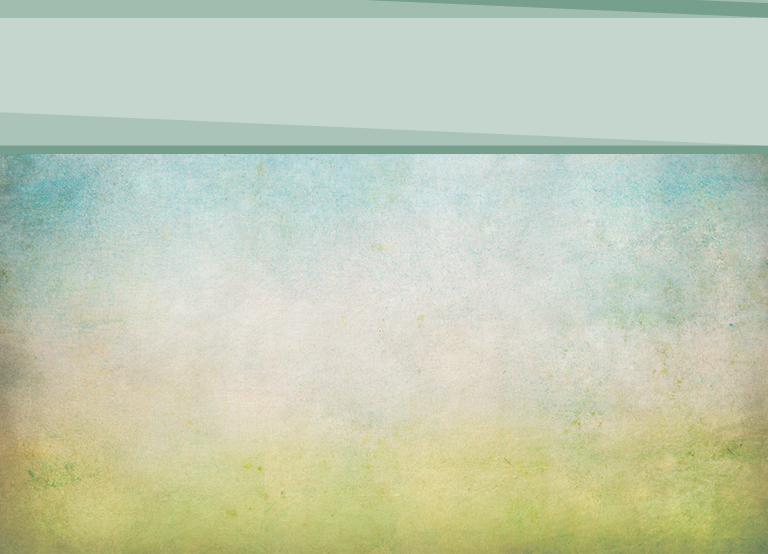 Our only safety is in the Word of God and in prayer.  These are our only defenses against the evil one.
 Can you think of some Bible women who found the Word of God dependable?
[Speaker Notes: Our only safety is in the Word of God and in prayer.  These are our only defenses against the evil one.
 
Can you think of some Bible women who found the Word of God dependable?]
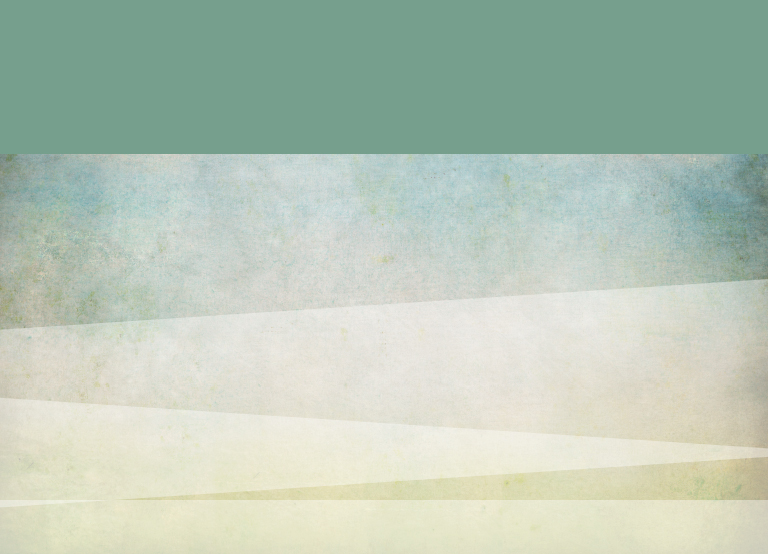 [Speaker Notes: Group Work:  Assignment # 4
 
Note to Presenter: Get the group to read Genesis 21:9-20 round robin style.  Ask them to put themselves in the place of each woman and try to imagine the emotions that they experienced and the needs they had at that time in life.  Then ask them to discuss the following questions: 
 
Sarah:		
1) What emotions did she have?
2) What were her needs?
3) What lessons does Sarah’s experiences have for Christian women today?
 
Hagar:
1) What emotions did she have?
2) What were her needs?
3) What lessons does Hagar’s experiences have for Christian women today?]
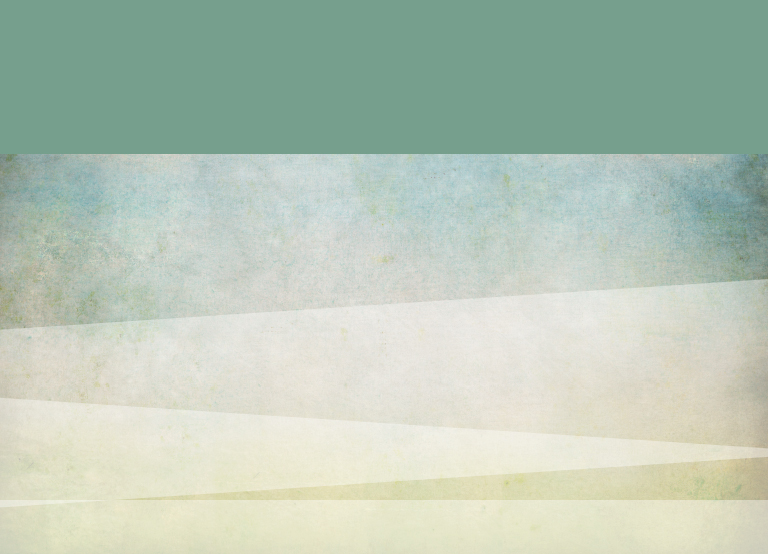 Sarah and Hagar 
Genesis 21:9-20
[Speaker Notes: Sarah:		
1) What emotions did she have?
2) What were her needs?
3) What lessons does Sarah’s experiences have for Christian women today?
 
Hagar:
1) What emotions did she have?
2) What were her needs?
3) What lessons does Hagar’s experiences have for Christian women today?]
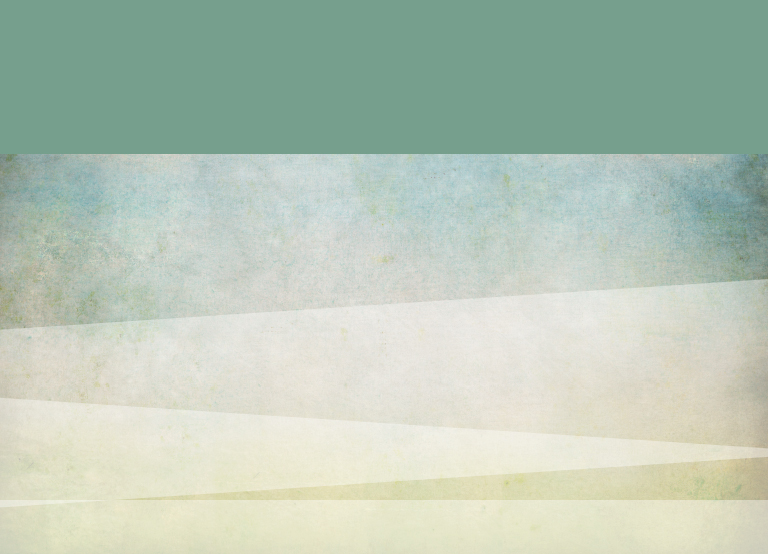 Four Biblical Principle for Christian Women Today.
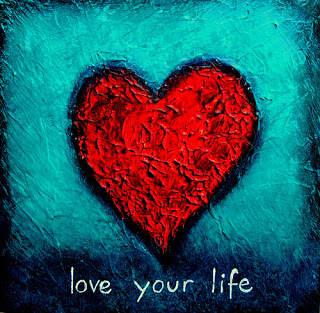 [Speaker Notes: Four Biblical principles for Christian Women Today.]
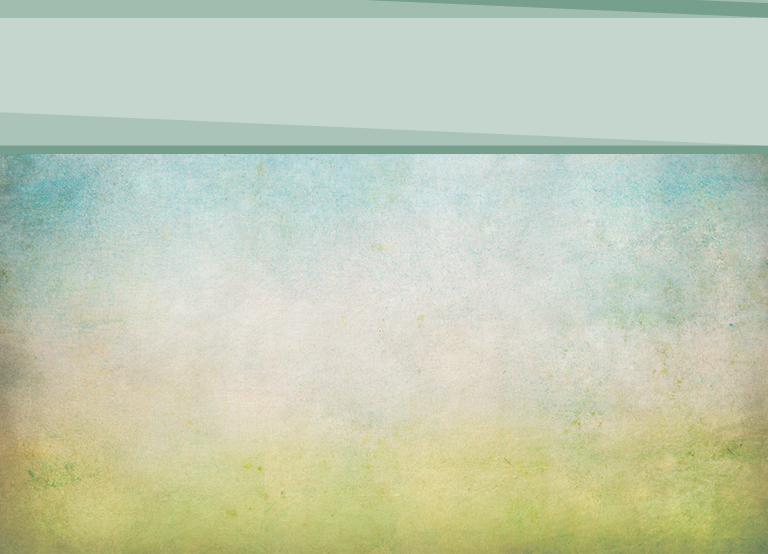 1. God understands our feelings
God understands our feelings, our hopes, our fears, and all our needs.
[Speaker Notes: 1. God understands our feelings, our hopes, our fears, and all our needs.
 
That encourages me.  Jesus notices our tears of loneliness when we have been rejected.  He understands our fears when we don't know where the rent for next month is coming from.  He understands the fierce temptations Satan sends our way.  He knows our weaknesses, our struggles, our problems, and our perplexities.]
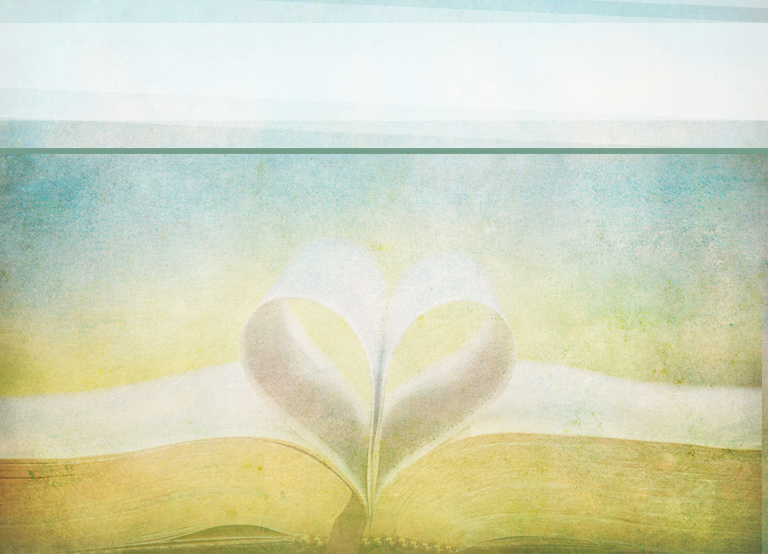 "His heart of love is touched by our sorrows and even by our utterances of them. Nothing that in any way concerns our peace is too small for him to notice.  There is no chapter of our experience too dark for Him to read.  No calamity can befall the least of His children, no anxiety harass the soul, no joy cheer, no sincere prayer escape the lips of which our heavenly father is unobservant, or in which He takes no immediate interest." 
      Steps to Christ, p. 100
[Speaker Notes: "His heart of love is touched by our sorrows and even by our utterances of them. Nothing that in any way concerns our peace is too small for him to notice.  There is no chapter of our experience too dark for Him to read.  No calamity can befall the least of His children, no anxiety harass the soul, no joy cheer, no sincere prayer escape the lips of which our heavenly father is unobservant, or in which He takes no immediate interest." (Steps to Christ, p. 100).]
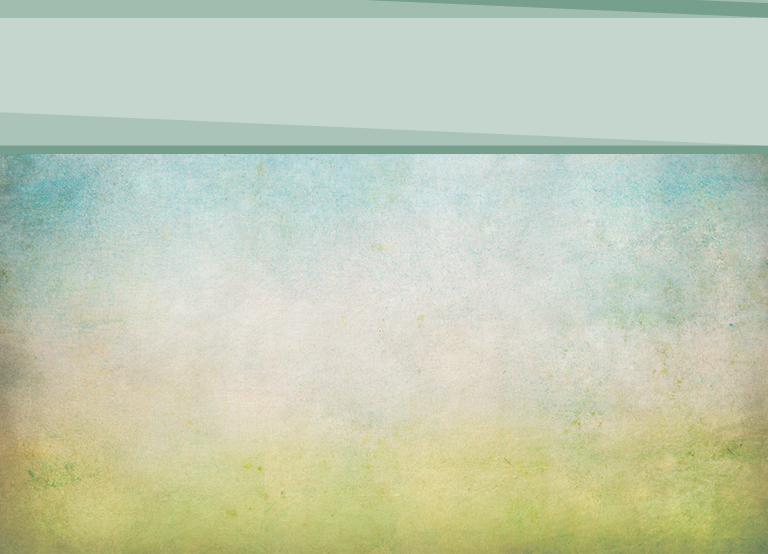 2. God wants to meet all our needs:
God wants to meet all our needs: physical, mental, emotional, social, and spiritual.
[Speaker Notes: 2. God wants to meet all our needs: physical, mental, emotional, social, and spiritual.
 
He is able to do abundantly above all that we ask or think.  He can give a child to a woman in her old age and he can provide water in the desert.  He can care for the needs of the single woman such as Hagar or the married woman such as Sarah.]
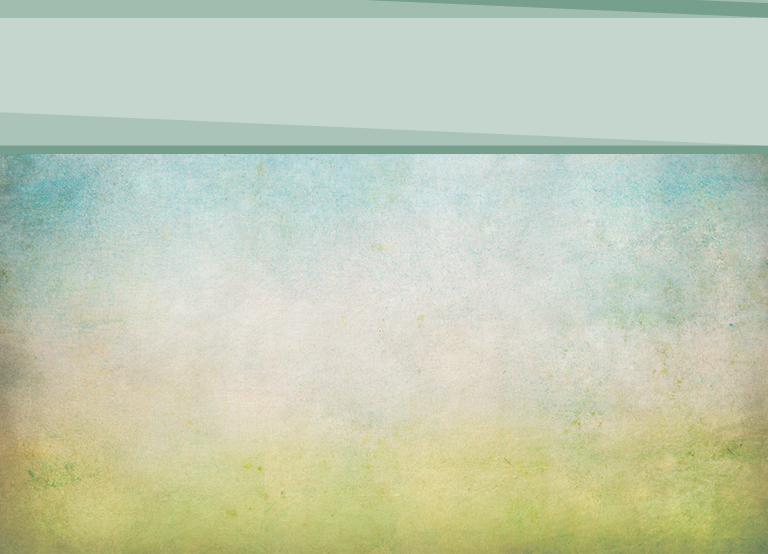 3. God's Word is dependable.
God's Word is dependable. He will do what He says He will do. His promises are sure.
[Speaker Notes: 3. God's Word is dependable.  He will do what He says He will do.  His promises are sure.]
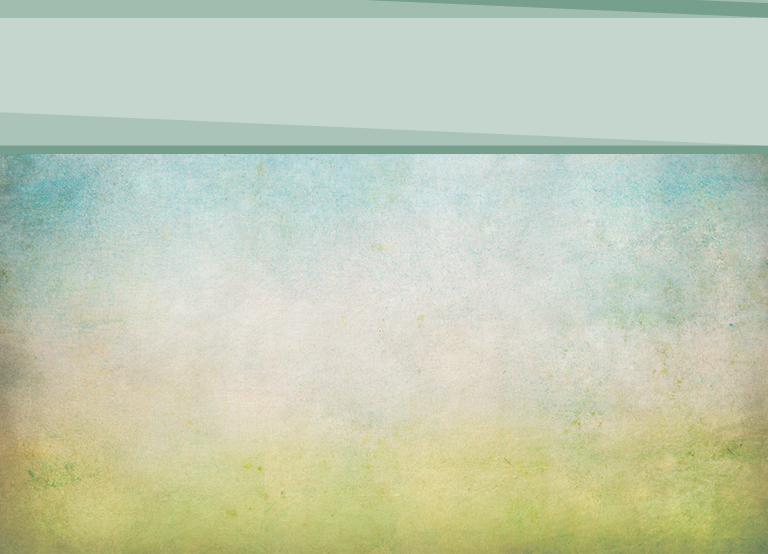 Sarah laughed when she was told she would have a son in her old age. It was impossible. But with God all things are possible.  He has a thousand ways to supply our needs of which we know nothing. When He says He will do something, He will. We can trust His Word.
[Speaker Notes: Sarah laughed when she was told she would have a son in her old age.  It was impossible.  But with God all things are possible.  He has a thousand ways to supply our needs of which we know nothing.  When He says He will do something, He will.  We can trust His Word.]
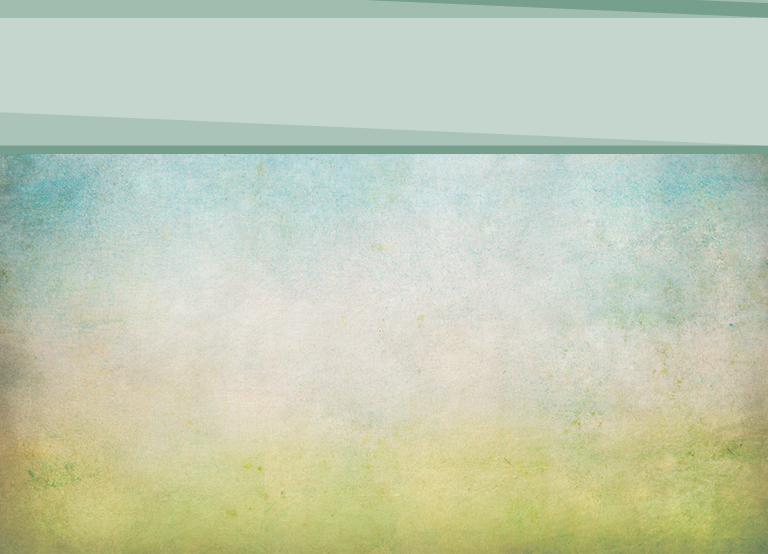 4. Contact with God transforms:
Contact with God transforms: our lives, our outlook, our future, our circumstances, and our emotions.
[Speaker Notes: 4. Contact with God transforms: our lives, our outlook, our future, our circumstances, and our emotions.]
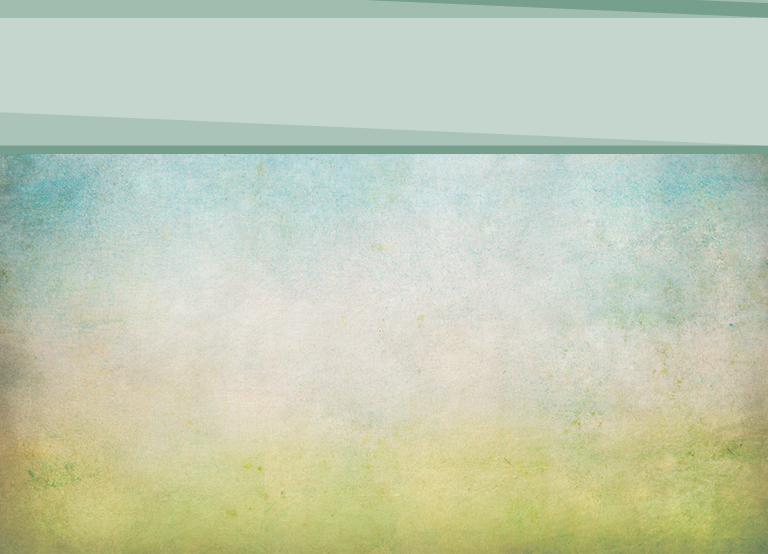 Did you notice how things changed for Sarah and Hagar when they made contact with God?  It is always true, when we meet the Living Word in His Written Word.
[Speaker Notes: Did you notice how things changed for Sarah and Hagar when they made contact with God?  It is always true, when we meet the Living Word in His Written Word.]
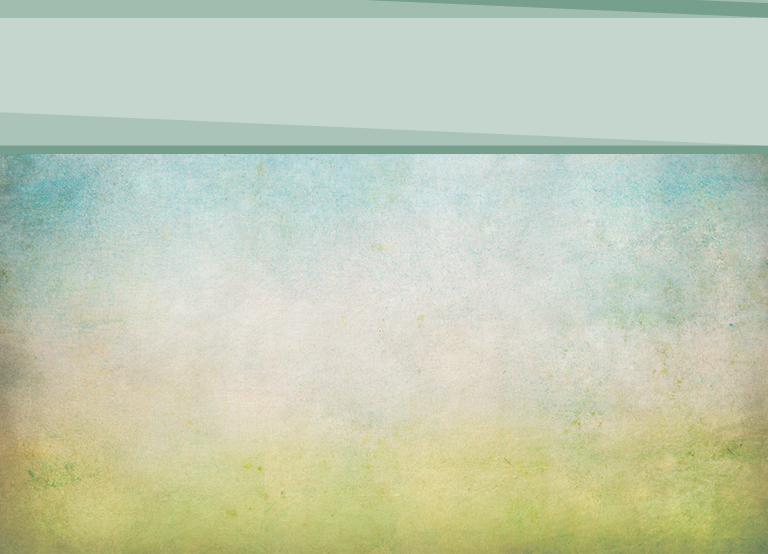 Power In God’s Word
Direction
Emotional Needs
Physical Needs
Eternal Needs
Need for Meaning
Defense against Satan
[Speaker Notes: Bianca Rothchild had every reason to be bitter.  In 1939, just before her sixteenth birthday, war broke out in Poland.  Six years later, she was the only one left alive from her extended family of 43.  All had died in concentration camps.
 
Bianca suffered much at the hands of her captors: broken ribs, a broken wrist, a mangled leg, and a back damaged when a guard stomped on her with his heavy boots.  Today she still wears a brace from that beating.
 
After the soldier stomped on her, Bianca ran outside during an air raid, looked up at the sky, and cried out, "Oh, God, please let a bomb fall on this camp to put me out of my misery."
 
When she survived the injuries, she began to wonder what purpose God had for her life.  Back inside the barracks, she opened a book and read, "We have a right to the joy of giving so others may receive.  We can give material things, and we can give moral support.  We can give a friendly ear, and best of all, we can give love."
 
Bianca realized she had two choices.  She could spend the rest of her life feeling sorry for herself, harboring a spirit of hate and bitterness, or she could choose the way of love and kindness, looking away from herself to the needs of others.
 
That night she made contact with the Living Word.  "Dear God," she prayed.  "Help me through this terrible ordeal, and I vow to give myself in a true and loving spirit."]
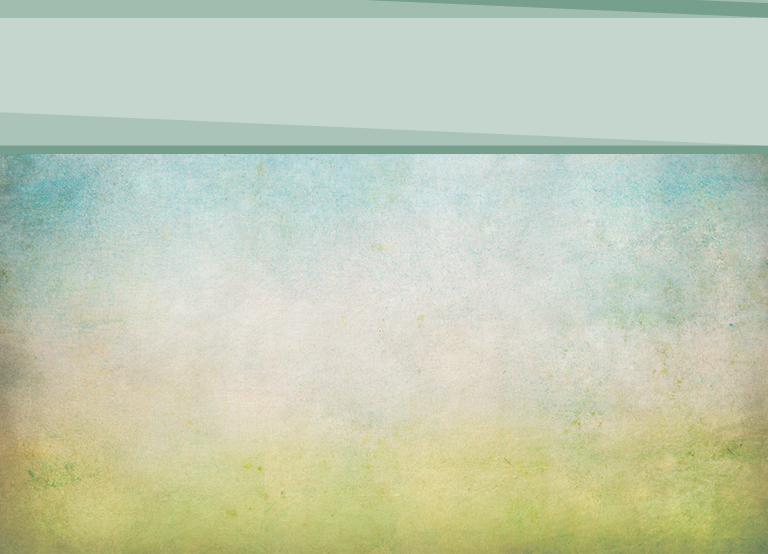 [Speaker Notes: After the war, she immigrated to the U.S. where she ended up living in a condo.  It was there she found a special way to love.
 
Most of the residents are elderly and often need a little bit of sunshine.  Whenever anyone is in the hospital or laid up at home, Bianca sends a cheery get-well card.  Each one she signs, "The Sunshine Lady."  Over the years dozens of people have received a card from this woman with the sunny temperament.
 
A neighbor commented, "There's something wrong with her back, but it never seems to have any effect on her happy disposition."
 
They don't know about her battle with bitterness and despair that night in the concentration camp.  They only see the results of her contact with God, the results of her dependence on the Word.	
 
Christina spent the night with Auntie.  They spent the evening doing their favorite things.  But like most five-year-olds, when it was time for bed she manufactured many reasons to prolong the inevitable.
 
She had a bath, listened to a story, had a drink, and got up to go to the potty.  Next she announced that she was afraid of the dark.  So Auntie scurried around to find a night-light.
 
"Now you can go to sleep," Auntie said, and left the room to attend to other chores.  Soon she heard Christina's voice calling her again.  "I'm still scared," she said.  "Can't you come to bed with me?"
 
"I can't come to bed now,” Auntie said.  "There's too much to do.  Anyway, you shouldn't be afraid.  We prayed and asked Jesus to send the angels to look after you.  Jesus is taking good care of you."
 
Imagine Auntie's shock and dismay when Christina retorted, "Hmmph!  Jesus can't even take care of Himself!"
 
"What do you mean by that?"  Auntie asked.  
 
"Well, He's just a little baby,” Christina explained.
 
"No, He's not!"  Auntie exclaimed.
 
"Yes, He is,” Christina insisted.  "My teacher said so and that He was wrapped in swaddling clothes and lying in a manger."
 
Auntie quickly assured her that although Jesus was once a baby a long time ago, He is now all grown up, big and strong, and truly able to take care of her.
 
Christina smiled as the truth dawned on her.  "I'm, glad He's big enough," she said.
 
Ah, yes, Christina, I, too, am glad He's big enough. That which God has promised in His Word, He is big enough to do!  You can depend on the Word!]
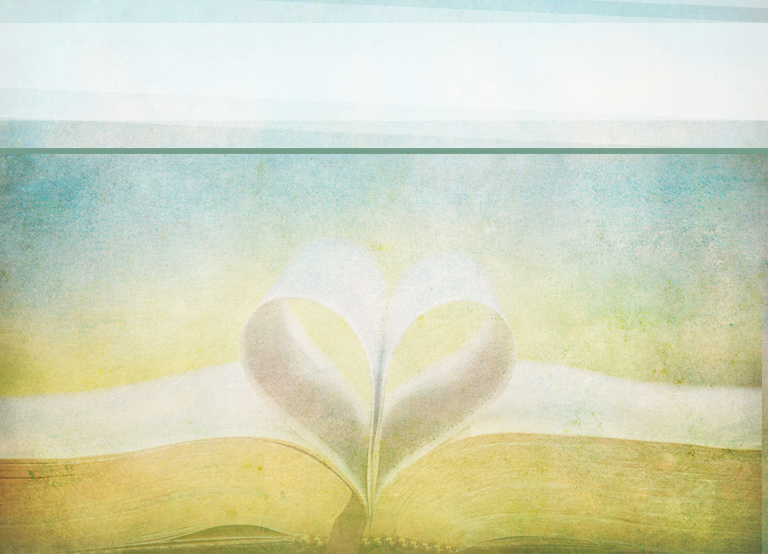 FOUR BIBLICAL PRINCIPLES FOR TODAY’S CHRISTIAN WOMEN
[Speaker Notes: FOUR BIBLICAL PRINCIPLES FOR
TODAY’S CHRISTIAN WOMEN]
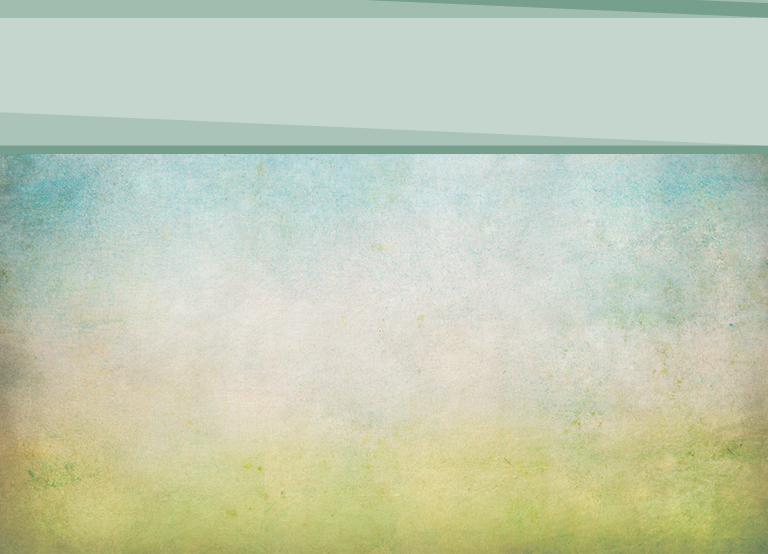 FOUR BIBLICAL PRINCIPLES FOR
TODAY’S CHRISTIAN WOMEN
God understands our feelings, our hopes, our fears, and all our needs.  (Hebrews 4:15)
God wants to meet all our needs: physical, mental, emotional, social, and spiritual.  (Phil. 4:19)
God’s Word is dependable.  He will do what He says He will do.  His promises are sure.  (Numbers 23:19)
Contact with God transforms: our lives, our outlook, our future, our circumstances, and our emotions. (Is. 61:3)
[Speaker Notes: FOUR BIBLICAL PRINCIPLES FOR
TODAY’S CHRISTIAN WOMEN
 
 1. God understands our feelings, our hopes, our fears, and all our needs.  (Hebrews 4:15)
 
“His heart of love is touched by our sorrows and even by our utterances of them.  Nothing that in any way concerns our peace is too small for Him to notice.  There is no chapter of our experience too dark for Him to read.  No calamity can befall the least of His children, no anxiety harass the soul, no joy cheer, no sincere prayer escape the lips, of which our heavenly Father is unobservant, or in which He takes no immediate interest.”  Steps to Christ, p. 100.
 2. God wants to meet all our needs: physical, mental, emotional, social, and spiritual.  (Phil. 4:19)
 
“He bids them seek first the kingdom of God and His righteousness, and His promise is that all things needful to them for this life shall be added.  Worry is blind, and cannot discern the future; but Jesus sees the end from the beginning.  In every difficulty He has His way prepared to bring relief.  Our heavenly Father has a thousand ways to provide for us, of which we know nothing.” The Desire of Ages, p. 330.

3. God’s Word is dependable.  He will do what He says He will do.  His promises are sure.  (Numbers 23:19)
 
“The assurance is broad and unlimited, and He is faithful who has promised.  When we do not receive the very things we ask for, at the time we ask, we are still to believe that the Lord hears and that He will answer our prayers.....When our prayers seem not to be answered, we are to cling to the promise; for the time of answering will surely come, and we shall receive the blessing we need most.  But to claim that prayer will always be answered in the very way and for the particular things that we desire, is presumption.  God is too wise to err, and too good to withhold any good thing from them that walk uprightly.  Then do no fear to trust Him, even though you do not see the immediate answer to your prayers.  Rely upon His sure promise, ‘Ask and it shall be given you.’” Steps to Christ, p. 96.
 
4. Contact with God transforms: our lives, our outlook, our future, our circumstances, and our emotions.  (Is. 61:3)]